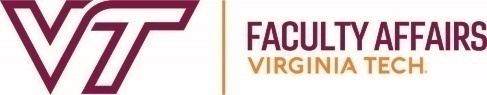 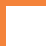 Promotion and Tenure Committee Workshop
SEPTEMBER 21, 2023
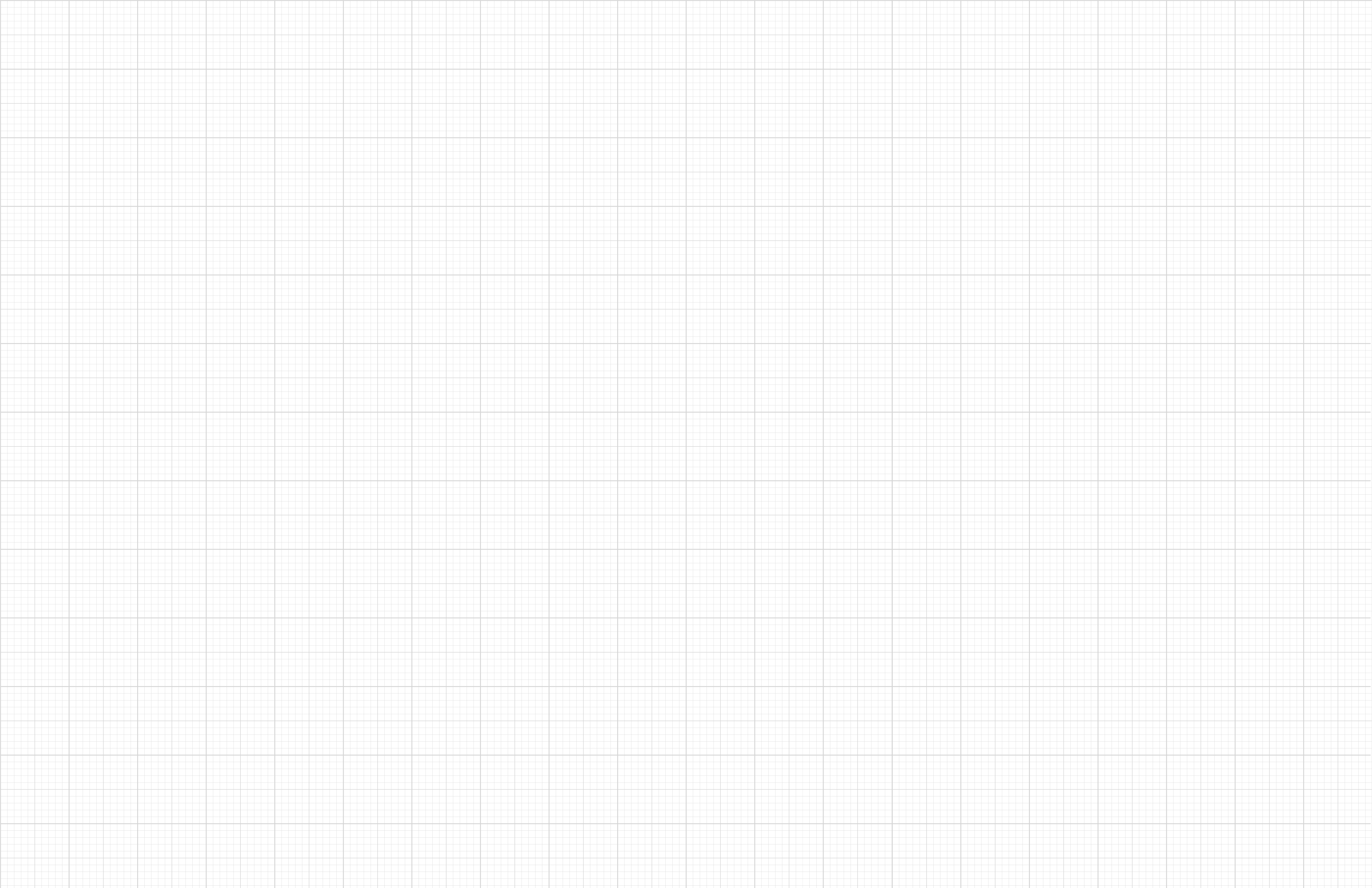 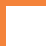 AGENDA
Introductions
P&T perceptions and outcomes
P&T process and policies
Department heads’ perspectives
Dean’s perspective
University P&T Committee’s perspective
Questions and discussion
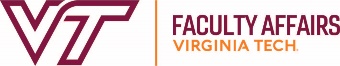 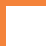 P&T Perceptions AND Outcomes
Ron fricker, vice provost for faculty affairs
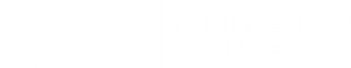 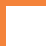 CLARITY OF TENURE PROCESS
FROM 2023 COACHE FACULTY JOB SATISFACTION SURVEY
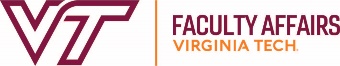 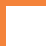 CLARITY OF TENURE STANDARDS
FROM 2023 COACHE FACULTY JOB SATISFACTION SURVEY
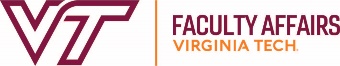 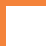 PROMOTION AND TENURE SUCCESS 2013-2023
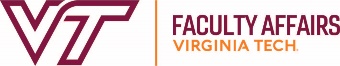 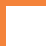 P&T PROCESSES AND PRACTICES
Ron fricker, vice provost for faculty affairs
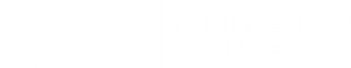 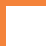 P&T Governed by Faculty Handbook
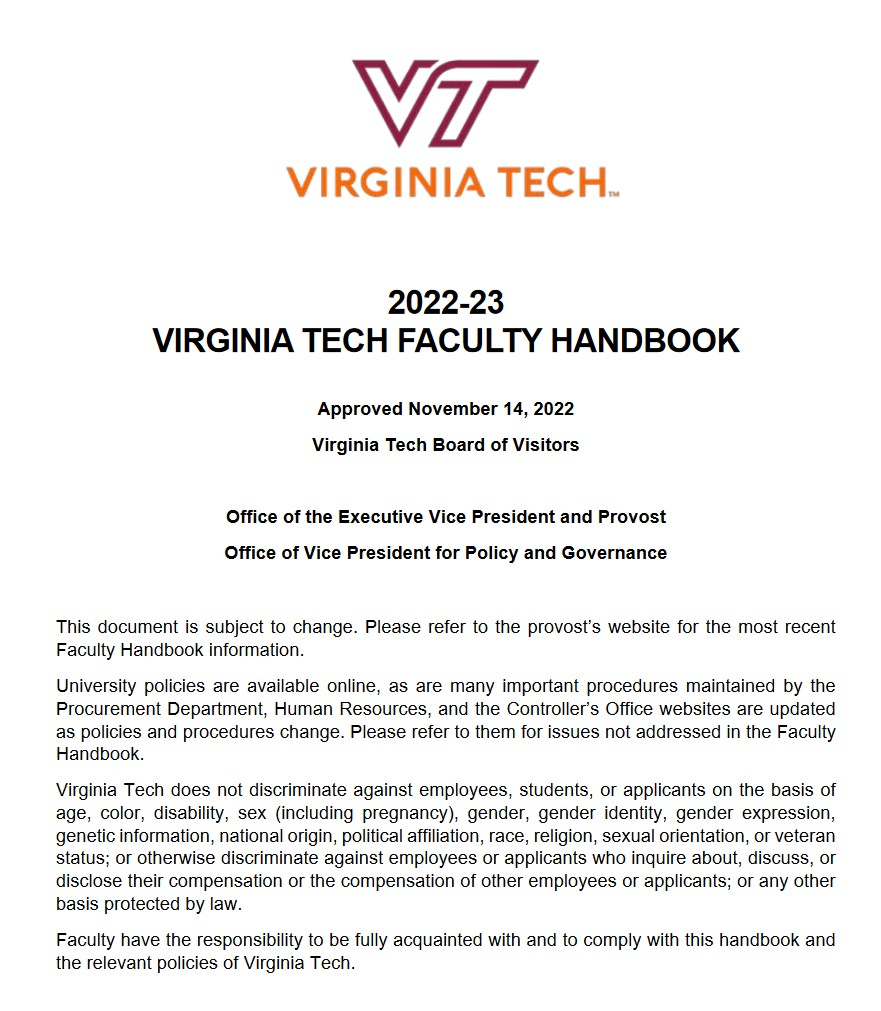 Section 3.4 in particular:
3.4     Promotion and Tenure
          3.4.1  Tenure Eligibility
          3.4.2  Pre-Tenure Probationary Period and Reviews of Progress Toward     
                    Promotion and/or Tenure
          	  3.4.2.1  Extending the Tenure Clock
 3.4.3  Guidelines for the Calculation of Prior Service
 3.4.4	  General Expectations for Promotion and Tenure
 	   3.4.4.1  Departmental Evaluation for Promotion and Tenure
	   3.4.4.2  College Evaluation for Promotion and Tenure
	   3.4.4.3  University Evaluation for Promotion and Tenure
3.4.5  Appeals of Decisions on Non-Reappointment, Tenure, or Promotion
	   3.4.5.1  Appeal of Probationary Non-Reappointment
	   3.4.5.2  Appeal of Promotion and/or Tenure Decision
See https://faculty.vt.edu/faculty-handbook.html
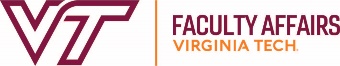 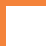 Important Info on Provost’s Website
Dossier template and preparation guidelines
University-level deadlines for promotion and tenure review
P&T Workshop dates
Historical summary of P&T outcomes
See https://faculty.vt.edu/promotion-tenure.html
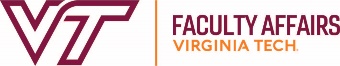 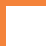 PROMOTION AND TENURE PROCESS
Department Level
College Level
University Level
P&T Comm
Provost
P&T Comm
Dean
Head
P&T Comm
Dossier
BOV
President
External Letters
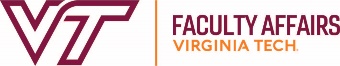 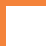 PROMOTION AND TENURE DOSSIER OUTLINE
I.	Executive Summary
II.	Recommendation Statements  
III.	Candidate’s Statement
IV.	Teaching and Advising Effectiveness
V.	Research and Creative Activities
VI.	International & Professional Service and 	Other Outreach & Extension Activities
VII.	University Service		
VIII.	Work Under Review or In Progress 
IX.	Other Pertinent Activities
See https://faculty.vt.edu/promotion-tenure.html
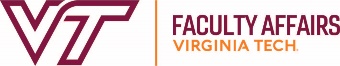 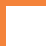 P&T POLICIES AND PRACTICES
POLICIES
2nd and 4th year progress reviews
Tenure clock extension(s)
Modified duties
Non-mandatory promotion to associate with tenure
See memo dated September 21, 2022
Progress toward promotion to professor
PRACTICES
Mentoring 
P&T Workshops
P&T Committee and Heads
Promotion to Professor
College-based workshops
Written expectations and standards
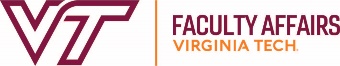 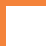 CHANGES TO P&T PRACTICES
Select 2023-24 Faculty Handbook changes (see September 6, 2023 memo)

Use of departmental/college Expectation Documents
“Each department or school (or college, when college-wide guidelines are applied) is required to have “Expectations Guidelines for Promotion and/or Tenure. .... Expectations must be adhered to at every stage of the promotion and/or tenure process.”

Candidates must be notified at each stage in the process
“At each level of review in the process, the candidate must be notified of the result of the review, whether positive or negative. The department head, chair, or school director notifies the candidate of the result of the departmental review, and the dean notifies the candidate of the result of the college level review. Notifications will only indicate whether the candidate’s case moved on to the next level of review or not; they will not include the results of votes, the names of external evaluators, statements.”

Candidates may only be evaluated twice (“two-bites rule
“Faculty members may only be evaluated two times for promotion and tenure or continued appointment. The two evaluations may each be in a non-mandatory year, but in the case of a second non-mandatory negative decision, the faculty member will not be allowed a third evaluation. If the second evaluation results in a negative decision, a one-year terminal appointment is offered.”
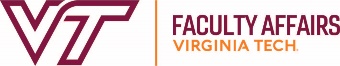 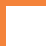 CHANGES TO P&T DOSSIERS & Process
Select dossier changes (see May 3, 2023 memo):
Dosser certification form
Dossier coversheet changes
Dates of pre-tenure or progress towards professor reviews required
Percent assignment for teaching, research and service 
Abstain voting category removed
Peer teaching evaluation guidance
A minimum of two pages each with substantive detail regarding the teaching
Represent different points of time and different classes and/or differing instructional events
Address topics such as course organization and management, pedagogical strategies, content knowledge and communication, assessment strategies, and student engagement, among others.
Select process reminders:
No dossier revision after submission
Use department head or dean’s letter to communicate new additional information
If tenure clock extension, external letters must tell reviewers to use same standards
See memo dated April 3, 2023
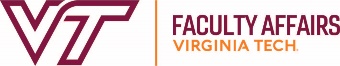 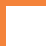 P&T PERSPECTIVES
Department Heads
Dean
University P&T Committee
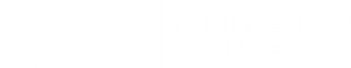 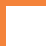 DEPARTMENT HEADS’ PERSPECTIVES
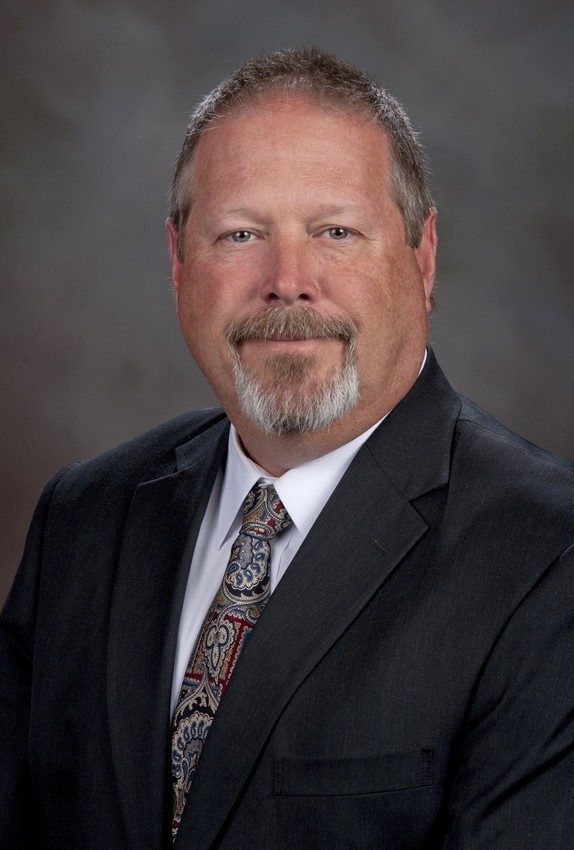 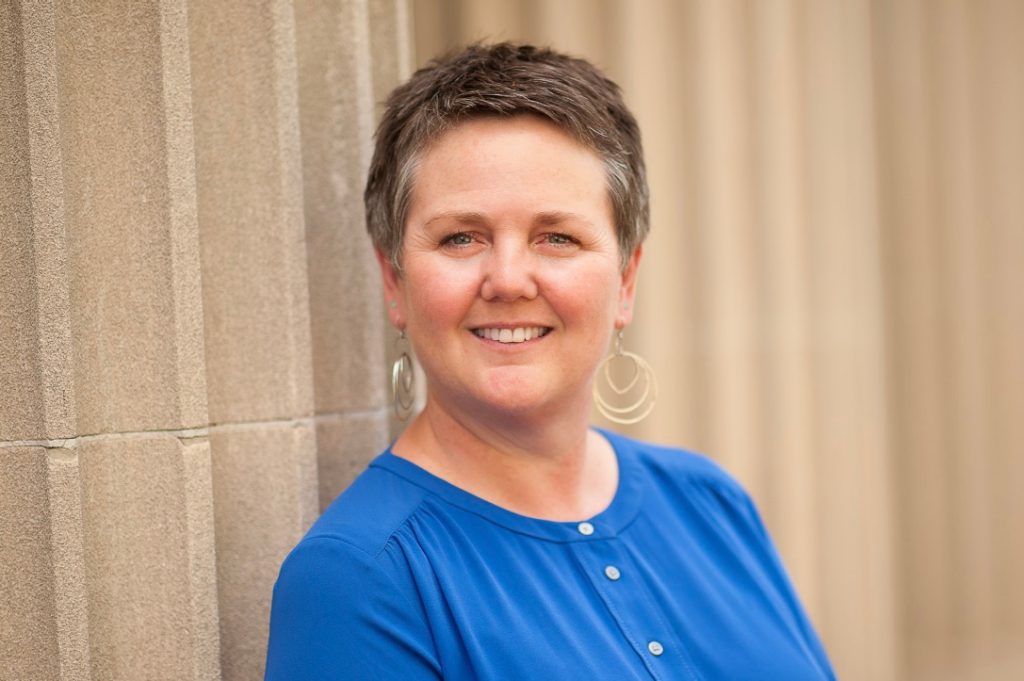 Jennifer Johnson
Sociology
Joel Snodgrass
Fish and Wildlife Conservation
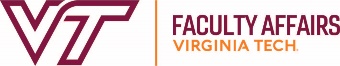 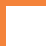 DEAN’S PERSPECTIVE
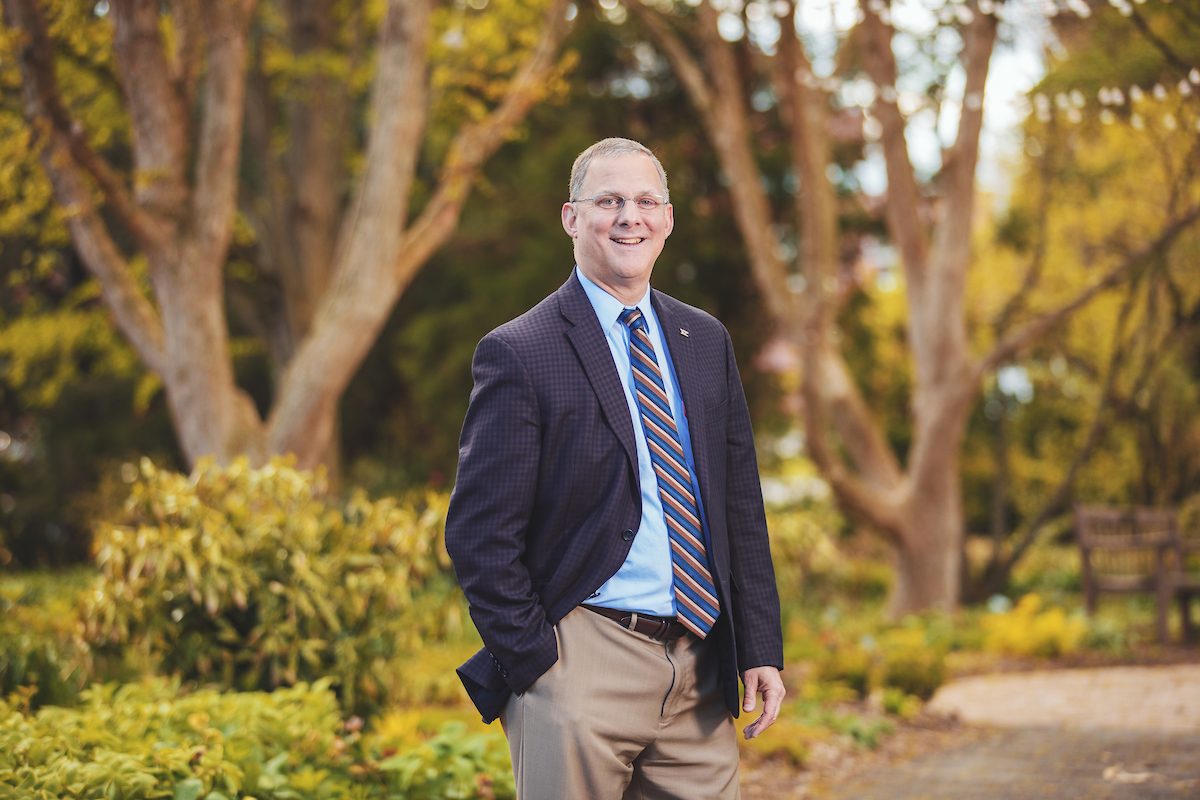 Alan Grant
Agriculture and Life Sciences
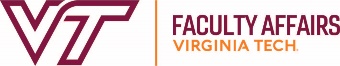 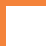 UNIVERSITY P&T COMMITTEE PERSPECTIVE
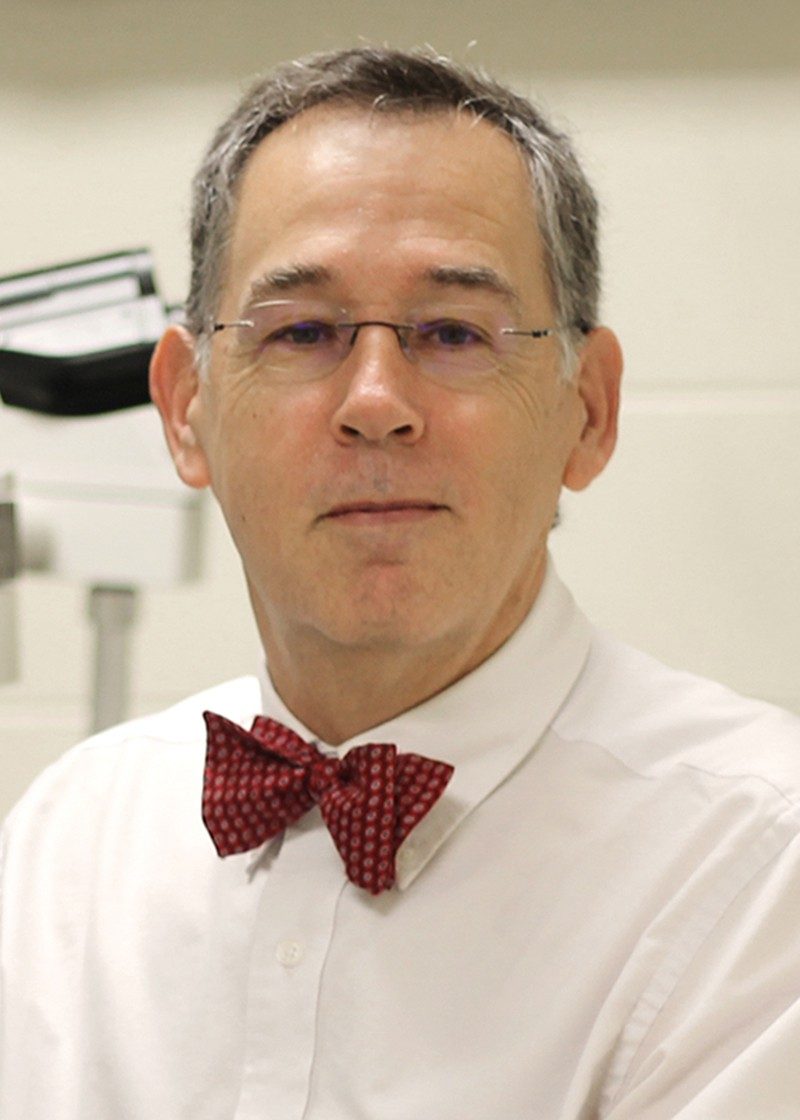 Kurt Zimmerman
Biomedical Sciences and Pathology
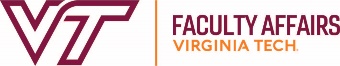 Questions and discussion
Visit the Promotion and Tenure website for more information:
https://faculty.vt.edu/promotion-tenure.html
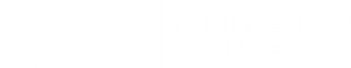 OTHER RESOURCES
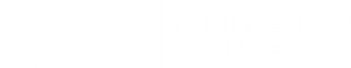 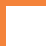 COVID-19 IMPACT CONSIDERATIONS
Faculty COVID statements
Inclusion of cancelled/postponed and/or virtual presentations
SPOT scores for calendar year 2020 optional 
Tenure Clock Extensions 
Work assignment adjustments 
Modified duties
External letter reuse
See https://faculty.vt.edu/promotion-tenure/adaptations-promotion-tenure-process.html
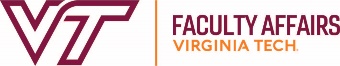 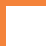 COLLEGE P&T GUIDELINES
College of Agriculture and Life Sciences
College of Architecture, Arts, and Design
College of Engineering
College of Liberal Arts and Human Sciences
College of Natural Resources and the Environment
College of Science
Pamplin College of Business
Virginia-Maryland College of Veterinary Medicine
Virginia Tech Carilion School of Medicine
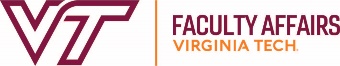